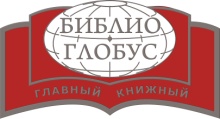 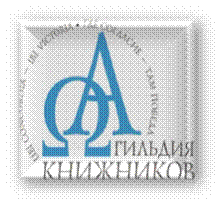 От слов к делу: что нам мешает эффективно работать друг с другом?
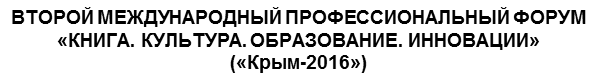 1
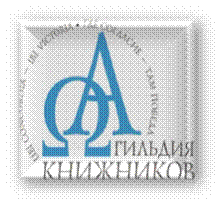 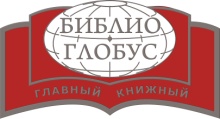 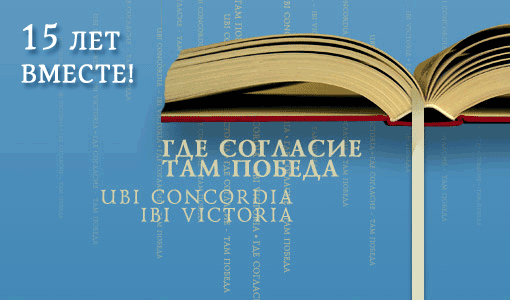 Некоммерческое партнерство «Гильдия книжников»
Некоммерческое партнерство «Гильдия книжников»  основано в 2000 году по инициативе ТД «Библио-Глобус» для поддержки предпринимательской деятельности в книжной отрасли России. «Гильдия книжников объединяет более 60 организаций (издательства, книготорговые организации, библиотечные и образовательные учреждения).
Гильдия реализует программы, направленные на разработку корпоративной стратегии развития отечественного книгоиздания и книгораспространения, поддержку информационного и правового обеспечения книжного дела на основе современных международных стандартов.
2
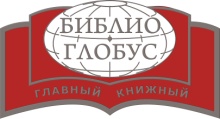 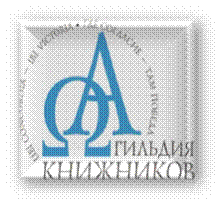 Современные негативные тенденции в мировой экономике сказываются на общем снижении производственных и финансовых показателей книжной отрасли России. 
Сегодня мы находимся на стыке трёх кризисов – экономического, отраслевого и кризиса чтения.
Продолжается падение интереса общества к традиционной книге на бумажном носителе, а также к чтению как к процессу. 
Общедоступность электронного контента, нарушение авторского права, проблемы ценообразования, повсеместное закрытие книжных магазинов отрицательно влияют на книжное предпринимательство.
3
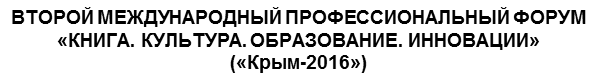 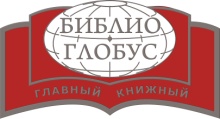 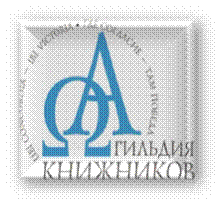 Особенно важны новые подходы в работе издателей, книгораспространителей и других смежных предприятий, которые позволят существенно снизить издержки, сохраняя при этом качество выпускаемых изданий и оказываемых услуг.
 Для решения отраслевых проблем, стоящих перед отраслью, в первую очередь, необходима консолидация усилий предпринимателей, властных структур, ведущих научных, образовательных и общественных организаций, представителей бизнес-сообщества.
4
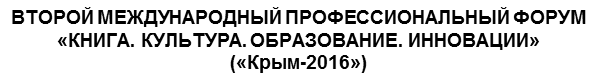 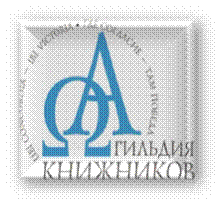 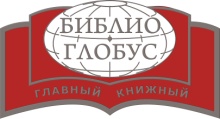 Предприниматель несет ответственность перед обществом как владелец социального бизнеса, ориентируемого на общественно-значимый результат. 
Предпринимательство в книжной отрасли выступает уже не только как субъект рыночной экономики, а как субъект культуры, и книга как социальный феномен – интеллектуальный продукт – является ключевым каналом социальных коммуникаций. 
Эта особенность книги определяет и особое место информации в системе ее движения и сопровождения от замысла до читателя. Такая система должна включать всех участников процесса производства и потребления книги: авторов, издательства, книжные палаты, книготорговые структуры, библиотеки.
5
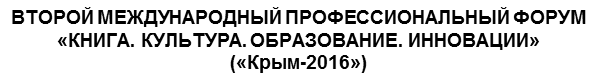 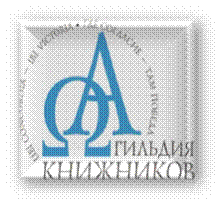 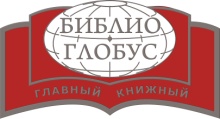 Проекты, которые в настоящее время находятся в разработке НП «Гильдия книжников», поддерживаются Торговым Домом «БИБЛИО-ГЛОБУС», Российской книжной палатой, Российской Государственной библиотекой, Государственной публичной научно-технической библиотекой, Государственной библиотекой иностранной литературы, Всероссийским институтом научной и технической информации (ВИНИТИ) РАН, Техническим комитетом по стандартизации ТК 191 «Научно-техническая информация, библиотечное и издательское дело» Росстандарта, Московским государственным университетом печати им. Ивана Федорова (МГУП).
6
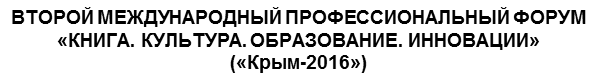 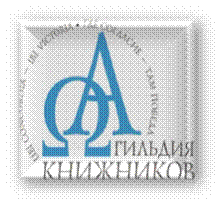 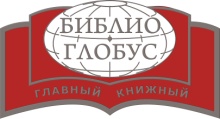 Информационное обеспечение играет существенную роль в развитии любого рынка товаров и услуг, а в отношении книжной отрасли эта роль является основополагающей. Информационное обеспечение – это не только информация, необходимая для управления экономическими, финансовыми и организационными процессами, прежде всего – это создание единой информационной платформы книжной отрасли.
7
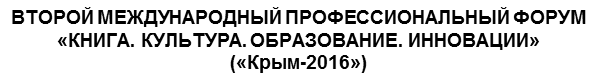 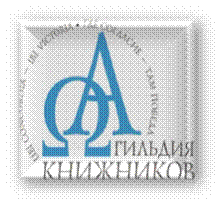 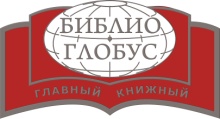 Одним из основных проектов Гильдии является создание информационной системы -  специализированного информационного центра, предназначенных для обеспечения эффективной работы издательств, книготорговых организаций и полиграфических предприятий в сфере производства и реализации книгопечатной продукции. 
 Специалистов книжной отрасли интересует полная и своевременная информация о книгах на стадии их подготовки и печати, сводная информация о печатной издательской продукции и электронных книгах, поступивших на рынок, динамика продаж, количество продукции на складах издателей и поставщиков.
8
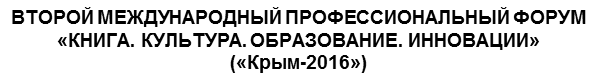 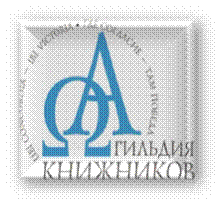 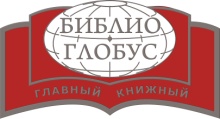 Информационное обеспечение играет существенную роль в развитии любого рынка товаров и услуг, а в отношении книжной отрасли она является основополагающей. 
Информационное обеспечение – это не только информация, необходимая для управления экономическими, финансовыми и организационными процессами; это создание единой информационной платформы книжной отрасли.
9
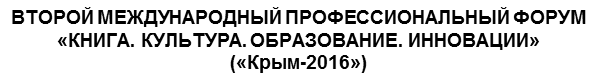 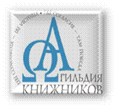 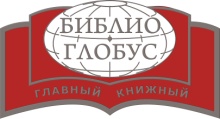 Российский книжный рынок все более становится «персональным», направленным на обеспечение ограниченных и даже единичных потребителей. На первое место выходят компании, которые могут предложить своим клиентам не только товар, но и дополнительные информационные и сервисные услуги.
 Важно заранее формировать потребительский спрос на издательскую продукцию за счет публикации предварительных анонсов издаваемых книг
10
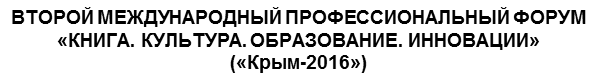 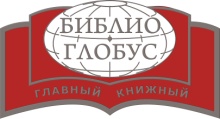 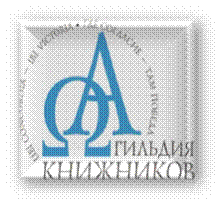 Должен быть создан информационный центр для международных и национальных организаций, понимающих в качестве одной из своих задач привлечение и размещение инвестиций для реализации перспективных издательских проектов.

Процесс внедрения информационных технологий сдерживает отсутствие необходимой нормативно-правовой базы, в том числе отраслевых стандартов (систем классификации, электронных форматов обмена данными, общих для всех участников книжной отрасли).
11
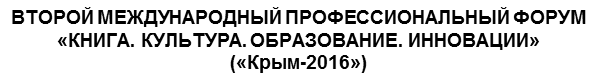 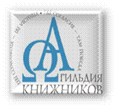 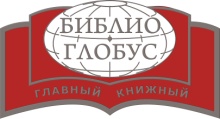 ОТРАСЛЕВОЙ  ОБЩЕСТВЕННЫЙ (КООРДИНАЦИОННЫЙ) СОВЕТ

В составе совета - Рабочие группы по приоритетным
направлениям, разрабатываемым Гильдией:

Создание Единой информационной платформы (информационно-товарной площадки) с предоставлением информации об авторском праве и системой регулирования взаимоотношений с авторами, издательствами, книгораспространителями, библиотеками и потребителями, функционирующей в режиме реального времени с соблюдением регламентов и стандартов.
12
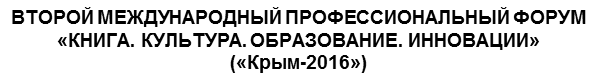 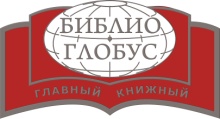 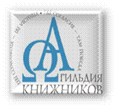 Разработка проектов стандарта для коммерческого описания издательской продукции, обеспечение правовой основы паспортизации авторского контента (авторской электронной книги) при соблюдении существующих ГОСТов по оформлению выходных сведений.
 Разработка единой унифицированной схемы классификации издательской  продукции для всех субъектов книжной отрасли; разработка и продвижение формата обмена данными RUSONIX 3.0, конвертация с библиотечными коммуникативными форматами UNIMARC/MARC-21, с унификацией издательской продукции для всех субъектов книжной отрасли на основе универсальной десятичной классификации (УДК)
13
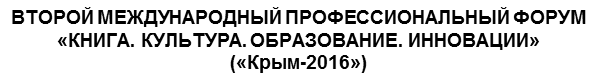 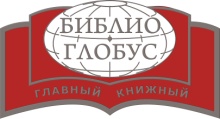 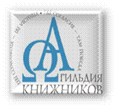 Издание единого Терминологического словаря (Глоссария отраслевых терминов) - инструмента для профессионального сообщества с рекомендациями по использованию терминологии,  отражающей суть процессов в книжной отрасли.

 Формирование общего понятия вторичного рынка. 

 Создание Корпоративного учебного центра повышения квалификации представителей книжной отрасли; профессиональная переподготовка работников книжной отрасли с переходом в другой электронный формат общения.

 Создание Координационного центра по выработке концепции развития книжной отрасли.
14
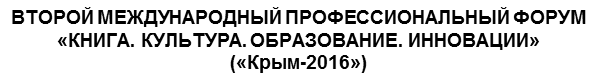 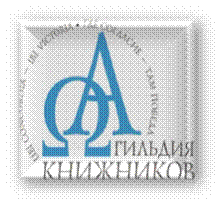 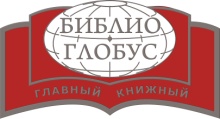 СПАСИБО ЗА ВНИМАНИЕ!
Харькова Марина Георгиевна,Исполнительный директор НП «Гильдия книжников»e-mail:georgi@biblio-globus.ru
15
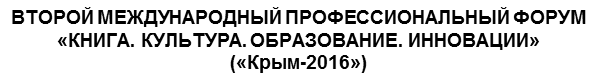